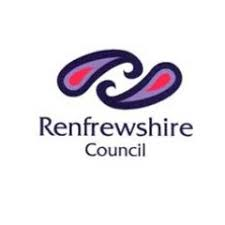 S2 SUBSTANCE MISUSE EDUCATION
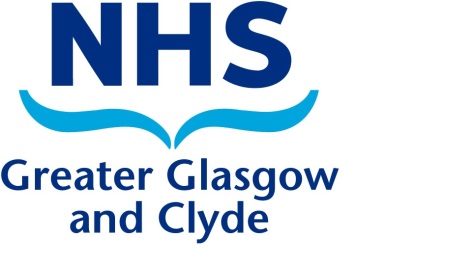 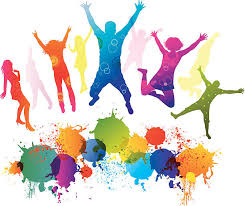 Lesson 1 Names, effects, benefits & potential harm of a wide range of drugs
Be able to identify a wide range of drugs / substances along with their effects, benefits and potential harm

Understand that different drugs / substances can be easily confused with each other

Understand key facts about legal and illegal drugs / substances
Learning Intentions
Experiences and Outcomes
I understand the positive effects that some substances can have on the mind and body but I am also aware of the negative and serious physical, mental, emotional, social and legal consequences of the misuse of substances.
HWB 3-38a / HWB 4-38a
Task 1 (20 mins)
Using the drug picture, law card and effects/risks cards, match them to each drug name card.
When you have complete this, compare to answers on the next slide.
How many did you get right?
For the ones that you weren’t sure of, try to work out why you mis-matched the cards.
Make a note of 2 new pieces of information that you have learned by completing this task.
Lesson 1 - Names, effects, benefits & potential harm of wide range of drugs
Things to consider:
It is important to be able to identify the effects, benefits and potential harm of a wide range of drugs/substances to enable you to make positive healthy choices in your life.
There are lots of confusing myths and facts about drugs / substances which can make the differentiation between drugs confusing for people.
Sometimes it's confusing to understand. which drugs which are legal and illegal
It’s important to have an understanding of the risks and consequences of using drugs.
It is important to be able to identify the effects, benefits and potential harm of a wide range of drugs/substances to enable you to make positive healthy choices in your life.
There are lots of confusing myths and facts about drugs / substances which can make the differentiation between drugs confusing for people.
Sometimes it's confusing to understand. which drugs which are legal and illegal
It’s important to have an understanding of the risks and consequences of using drugs.
Things to consider…
Lesson 2 – Drugs and the Law
To understand the basic laws regarding commonly used drugs / substances.
Learning Intentions
Experiences and Outcomes
I understand the positive effects that some substances can have on the mind and body but I am also aware of the negative and serious physical, mental, emotional social and legal consequences of the misuse of substances. 
HWB 3-38a / HWB 4-38a
I know how to access information and support for substance related issues. 
HWB 3-40b / HWB 4-40b
After assessing options and the consequences of my decisions, I can identify safe and unsafe behaviours and actions.
HWB 3-41a / HWB 4-41a
I know the action I should take in the management of incidents and emergencies related to substance misuse. 
HWB 3-42a / HWB 4-42a
Task 1
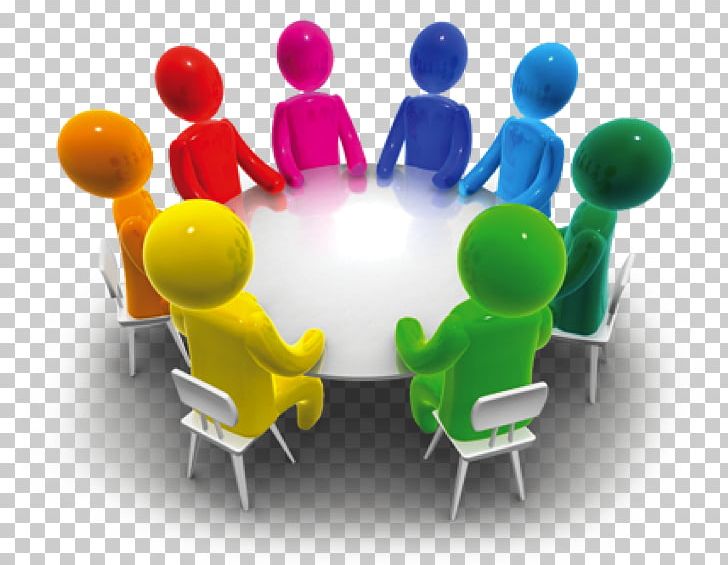 In groups, consider and discuss the following questions:
what do we mean by something being 'illegal' and 'against the law’? 
Can you give some examples?
what happens when people are found to have broken the law?

Be prepared to share with the class.
Task 2
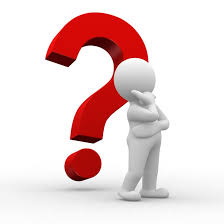 Consider ‘commonly used’ drugs – what do you think these could be?
[Speaker Notes: Ask the group what they know about laws associated with these substances. Discuss their general ideas without (at this stage) correcting any misinformation]
Did you think of any of the following?
Caffeine
Alcohol
Tobacco
Solvents
medicines like paracetamol or aspirin
cannabis and other controlled drugs
What is the difference between ‘possession’ and ‘supplying’?
Do you know what class each drug belongs to?
how long that equates to in prison if caught ‘in possession’ or ‘dealing’
Lets see….
Think…
The Psychoactive Substances Act 2016 makes it an offence to produce, supply, offer to supply, possess with intent to supply, possess on custodial premises, import or export psychoactive substances; that is, any substance intended for human consumption that is capable of producing a psychoactive effect. The maximum sentence will be 7 years’ imprisonment. 
Possession is not an offence, except in a ‘custodial institution’ (prison, young offender centre, removal centre etc.).
‘Legal Highs’ & New Psychoactive Substances (NPS)
WHAT WOULD HAPPEN IF YOU WERE CAUGHT WITH ILLEGAL DRUGS?
In your groups, discuss the impact on the following:
Reputation
Permanent criminal record
Travel visa
Uni/college/modern apprenticeships/employment
Facing the Consequences
[Speaker Notes: Discuss as a class the implication this may have on a variety of different life experiences i.e depending on class of drug may result in jail, permanent records, jobs, careers, family life, social circles.
Use the information sheet to confirm answers with pupils and initiate discussion.
Consider inviting a local police officer to come to talk to the group about drug laws and the way they operate in the area. Prepare with the group before-hand, including identifying questions to ask.]
Drugs and … Studying
Some people might take drugs to stay awake, maybe to cram in hours of studying. 
In actual fact, most drugs will have an adverse effect and could have an impact on your memory and concentration. 
Each school, college and university has its own policies and practices about what will happen if you are caught with illegal substances. 
You will be dealt will appropriately by the establishment and in most cases you could be excluded.
Drugs…..and future employment
An increasing number of professions automatically exclude individuals with past convictions related to drugs. 
You could be asked about previous convictions on your application and may also be required to do a drugs test for a job interview or at random intervals during your employment, even if you do not have a record. 
Lying about something like this could hinder your application.
Drugs and … Travelling Abroad
You are required to admit past substance use and offences when completing visa forms for travel to certain countries. 
With a previous conviction you could be refused entry to certain countries, or even sent back.
You also need to be aware of the different laws around drug use and smuggling in other countries. Some countries have more severe penalties than the UK including the death penalty. 
Individual embassies can provide you with more information about travelling. Visit the Foreign and Commonwealth Office website for further information.
Drugs and … Driving
It is an offence to drive a motor vehicle whilst impaired through the use of drugs.
Causing death by dangerous driving whilst under the influence of drink or drugs will result in a maximum 14-year jail sentence and a minimum 2-year driving ban.
Think-pair-share – what are the effects of being on drugs whilst driving? (5mins)
Drug Driving
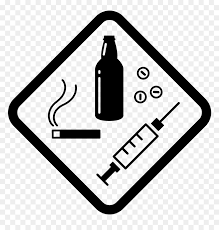 Slower reaction times
Impaired co-ordination
Blurred vision
Over-confidence
Loss of concentration
Increased risk-taking behaviour
Inappropriate driving
Not being able to judge distances and speeds properly
For your information…
It doesn’t matter if you are ‘just over’ or ‘well over’ the limit – in the eyes of the law you are still a convicted drunk-driver or drug-driver. the consequences are exactly the same.
[Speaker Notes: If caught drunk-driving over the limit the 'next morning, motorists face the same consequences as if they had been caught the night before.]
Police Scotland has officers in every area of the country who are trained to detect drug-drivers. If a Police officer suspects a driver is under the influence, they can be taken to a police station where a doctor will take a blood sample for testing.
Driving, or attempting to drive, whilst over the limit or while under the influence of drugs will result in:

Loss of licence with an automatic 12-month driving ban
A fine of up to £5,000
A criminal record for a minimum of 20 years
An offence which stays on your licence for 11 years
Potential loss of your vehicle
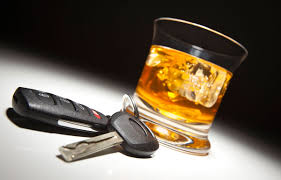 Police Scotland has officers in every area of the country who are trained to detect drug-drivers. If a Police officer suspects a driver is under the influence, they can be taken to a police station where a doctor will take a blood sample for testing.  Driving, or attempting to drive, whilst over the limit or while under the influence of drugs will result in:

Loss of licence with an automatic 12-month driving ban
A fine of up to £5,000
A criminal record for a minimum of 20 years
An offence which stays on your licence for 11 years
Potential loss of your vehicle
Police Scotland has officers in every area of the country who are trained to detect drug-drivers. If a Police officer suspects a driver is under the influence, they can be taken to a police station where a doctor will take a blood sample for testing.  Driving, or attempting to drive, whilst over the limit or while under the influence of drugs will result in:

Loss of licence with an automatic 12-month driving ban
A fine of up to £5,000
A criminal record for a minimum of 20 years
An offence which stays on your licence for 11 years
Potential loss of your vehicle
The law on driving under the influence
Task 3
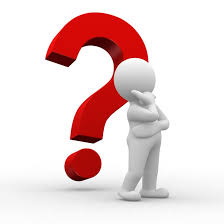 Complete the worksheet -  ‘Are these people breaking the law?’.
Lesson 3 – So what do you think about alcohol?
Lesson 3 - Learning Intentions
Examined their own attitudes towards the use of alcohol

Considered what other young people's attitudes are

Discussed differing attitudes towards the use of alcohol
Learning Intentions
I understand the positive effects that some substances can have on the mind and body but I am also aware of the negative and serious physical, mental, emotional social and legal consequences of the misuse of substances. 
HWB 3-38a / HWB 4-38a
Through investigation, I can explain how images of substance misuse can influence peoples behaviour. 
HWB 4-39a
I am developing a range of skills which can support decision making about substance use.  I can demonstrate strategies for making informed choices to maintain and improve my health and wellbeing and can apply these in situations that  may be stressful or challenging or involve peer pressure. 
HWB 3-40a / HWB 4-40a
Experiences and Outcomes
After assessing options and the consequences of my decisions, I can identify safe and unsafe behaviours and actions.
HWB 3-41a / HWB 4-41a
know that the use of alcohol and drugs can affect behaviour and the decisions that people make about relationships and sexual health. 
HWB 3-41b / HWB 4-41b
I understand the impact that ongoing misuse of substances can have on a person’s health, future life choices and options.
HWB 3-43a / HWB 4-43a
Experiences and Outcomes
Task 1
There are 4 signs PLACED Around the room– strongly agree, agree, disagree, strongly disagree.
For each of the following statements, decide individually which applies to you most AND GO TO THAT AREA OF THE ROOM.

Why do you believe this? Can you back up your answer?
Think….
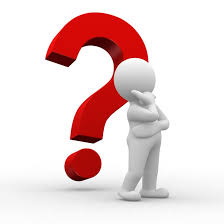 What surprised you about the way in which you answered some of the statements?
What surprised you about the way in which some of the others answered the questions?
Have you changed any of your opinions as a result of this session?
What opinions have changed?
What would make you change some of your opinions about alcohol?
Anything else?
Think of what you have learned about yourself, and others in relation to Alcohol.
Complete the following statement :
 ‘If I drink alcohol in the future I am going to make sure that I…”
Lesson 4 – Why do people use drugs?
Lesson 4 Learning Intentions
Examined the issues that affect drug-use decisions

Considered the drug decisions of others

Challenged attitudes to drug use

Reinforced drug prevention messages
Learning Intentions
Experiences and Outcomes
I understand the positive effects that some substances have on the mind and body but I am also aware of the negative and serious physical, mental, emotional, social and legal consequences of the misuse of substances.  HWB 3-38a / HWB 4-38a
Through investigation, I can explain how images of substance use and misuse can influence peoples behaviour.  HWB 4-39a
After assessing options and the consequences of my decisions, I can identify safe and unsafe behaviours and actions.    HWB 3-41a / HWB 4-41a
I know that the use of alcohol and drugs can affect behaviour and the decisions that people make about relationships and sexual health.  HWB 3-41b / HWB 4-41b
I understand the impact that ongoing misuse of substances can have on a person’s health, future life choices and options.  HWB 3-43a / HWB 4-43a
Task 1 (in groups)
Using prompt cards set 1, select the 9 pressures that you think represent the most powerful pressures, temptations and reasons for taking drugs in the first instance, or as a regular user.
Place the most powerful at the top, and least powerful at the bottom.
Each group will feedback to the class
Task 2 (in groups)
Using the same layout, repeat the process for Prompt Card – Set 2 - Reasons to Stop or Not to Start Drug Use.

Things to remember
It is important to understand the powerful pressures, temptations or reasons young people start and continue drug use
Everyone is unique and different and it is important to understand that people's attitudes towards drug use will be different.
www.phrd.scot.nhs.uk/HPAC/ 
http://knowthescore.info/drugs-a-z/
http://www.alcohol-focus-scotland.org.uk/
http://ayemind.com/
https://young.scot/choices-for-life/
http://www.nhsggc.org.uk/your-health/healthy-living/smokefree/quit-your-way/
http://www.talktofrank.com/
http://www.youthworkessentials.org/youth-tobacco.aspx
Where to go for further support
[Speaker Notes: If time permits, please browse the above sites as groups or as a class so that pupils are familiar with the content of site and the support that is available.]